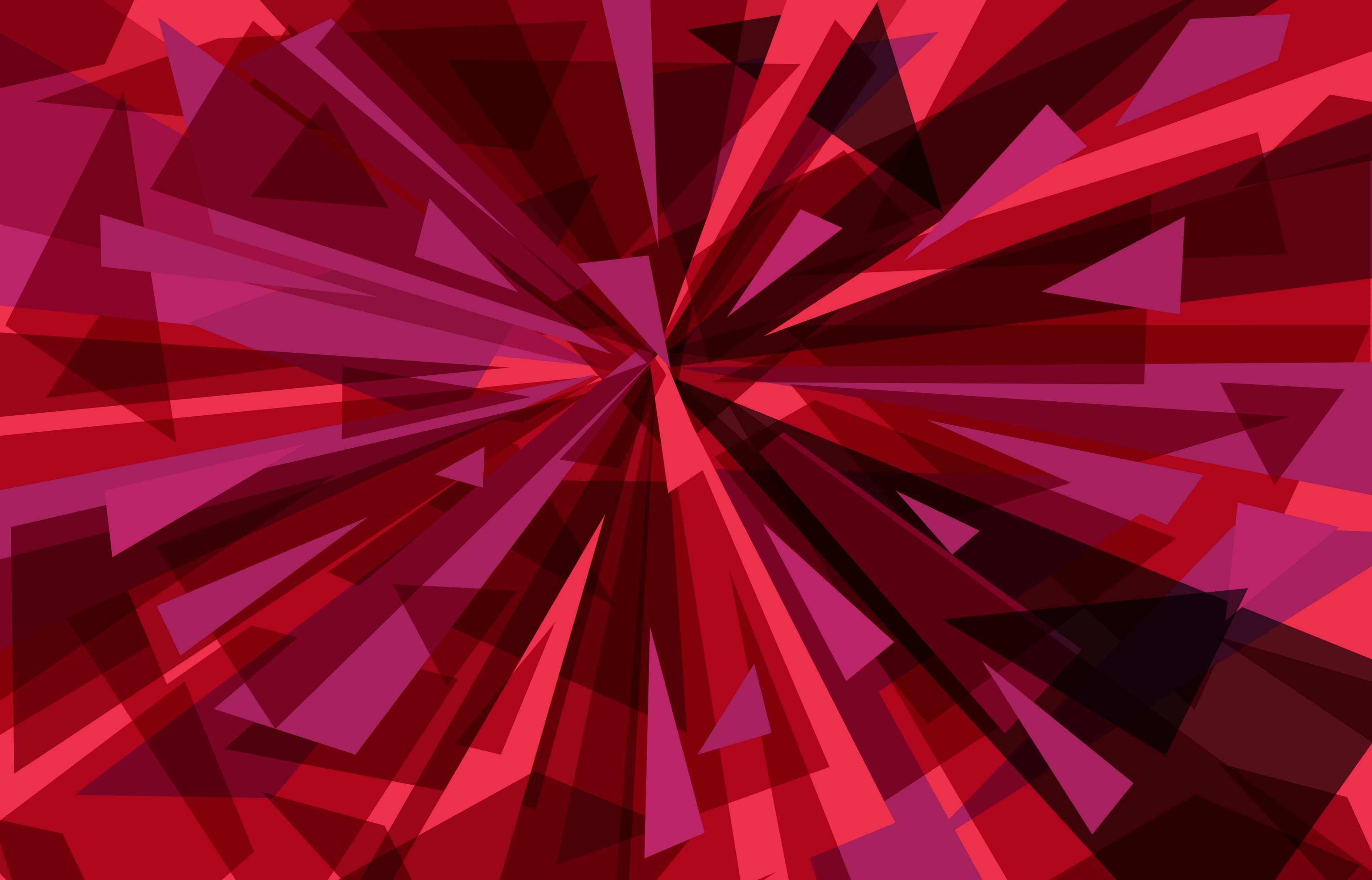 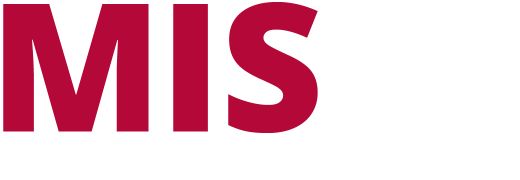 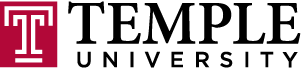 MIS2502:Data AnalyticsCourse Introduction
Zhe (Joe) Deng
deng@temple.edu
http://community.mis.temple.edu/zdeng
1
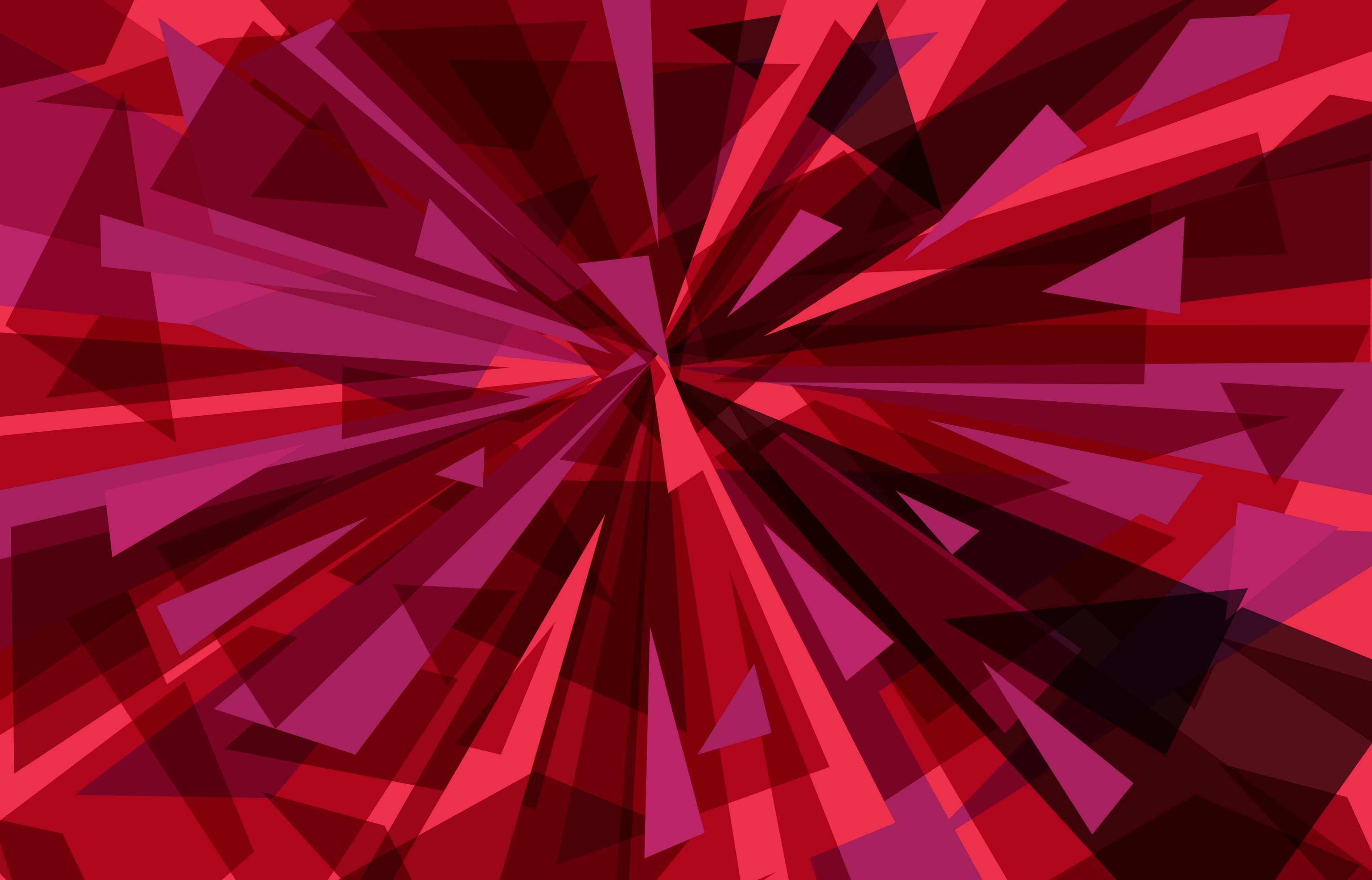 A little bit about Me
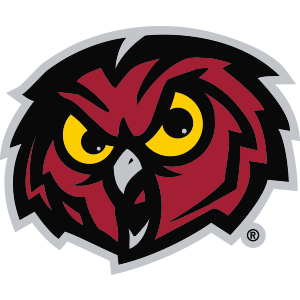 Zhe (Joe) Deng (Just call me Joe or Deng)
Ph.D. student, RA, Presidential Fellow (Temple University)

Background:
M.S. Information Systems and Operations Management (University of Florida)
B.S. Information Management and Information Systems (Northwest University)

Research area: 
Economics of IS (Education), Healthcare IS, Social Network Mining
Randomized field experiment, Econometric analysis
Current programming languages: Stata, R, Python, SPSS
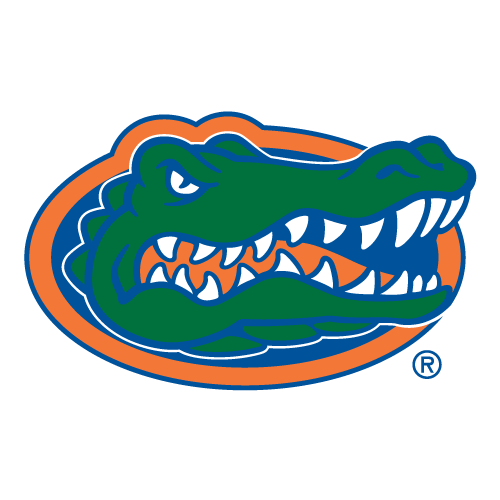 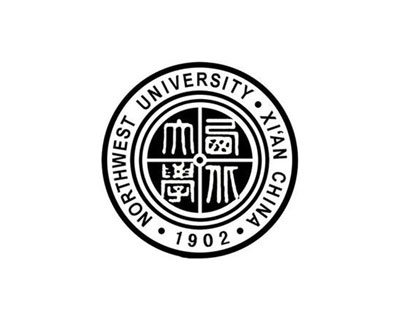 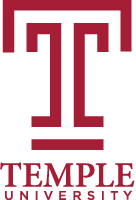 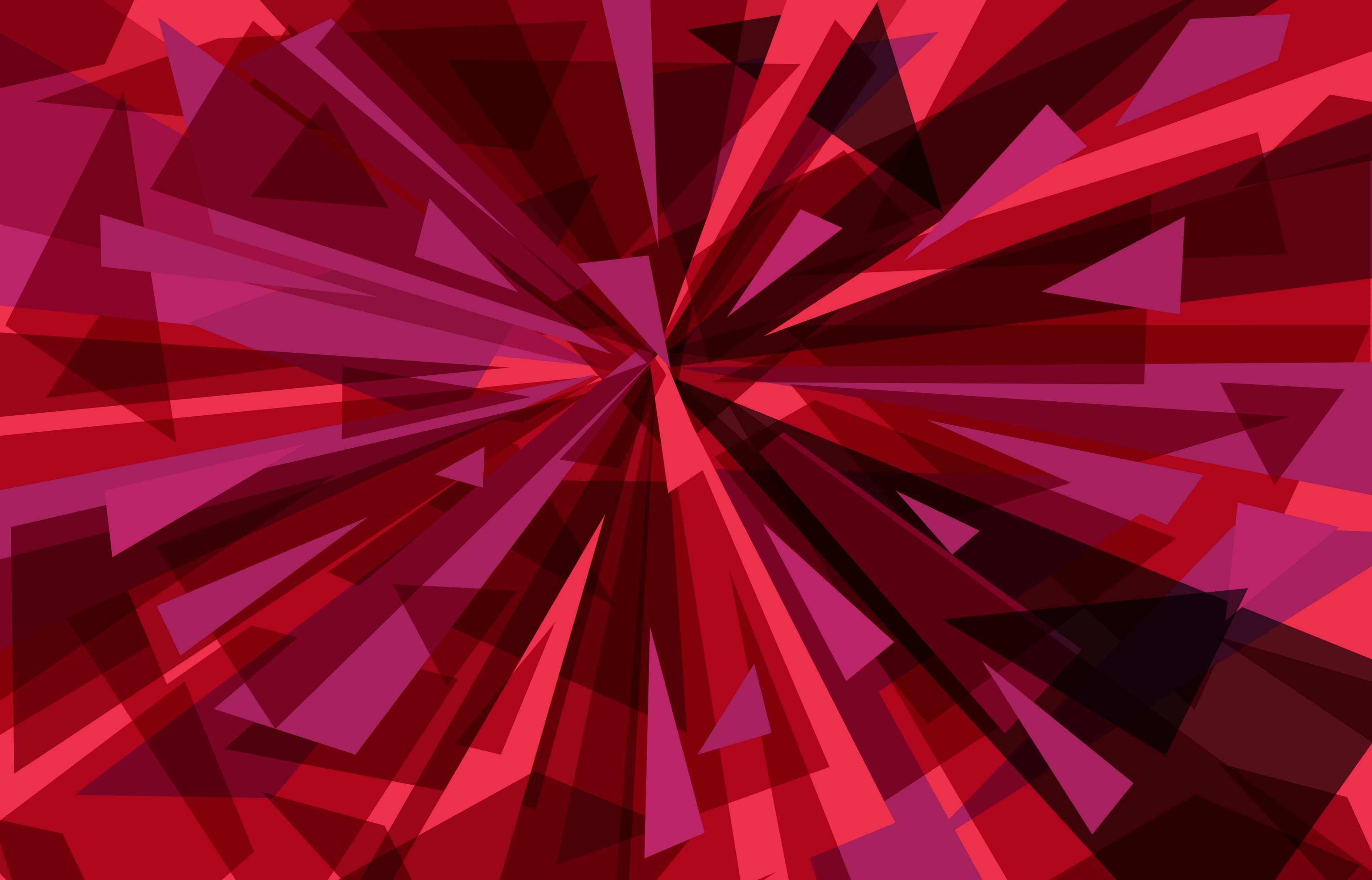 Office hours
Instructor: Zhe Deng (deng@temple.edu )
Wednesdays, 15:00 – 17:00, 201 Speakman Hall
Or by email appointment
Please put [MIS2502] into the subject line

 ITA: David Shin (david.shin@temple.edu) 
Mondays, 15:00 – 16:30, 602 Alter Hall
Please put [MIS2502] into the subject line
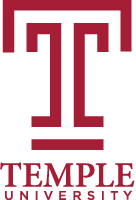 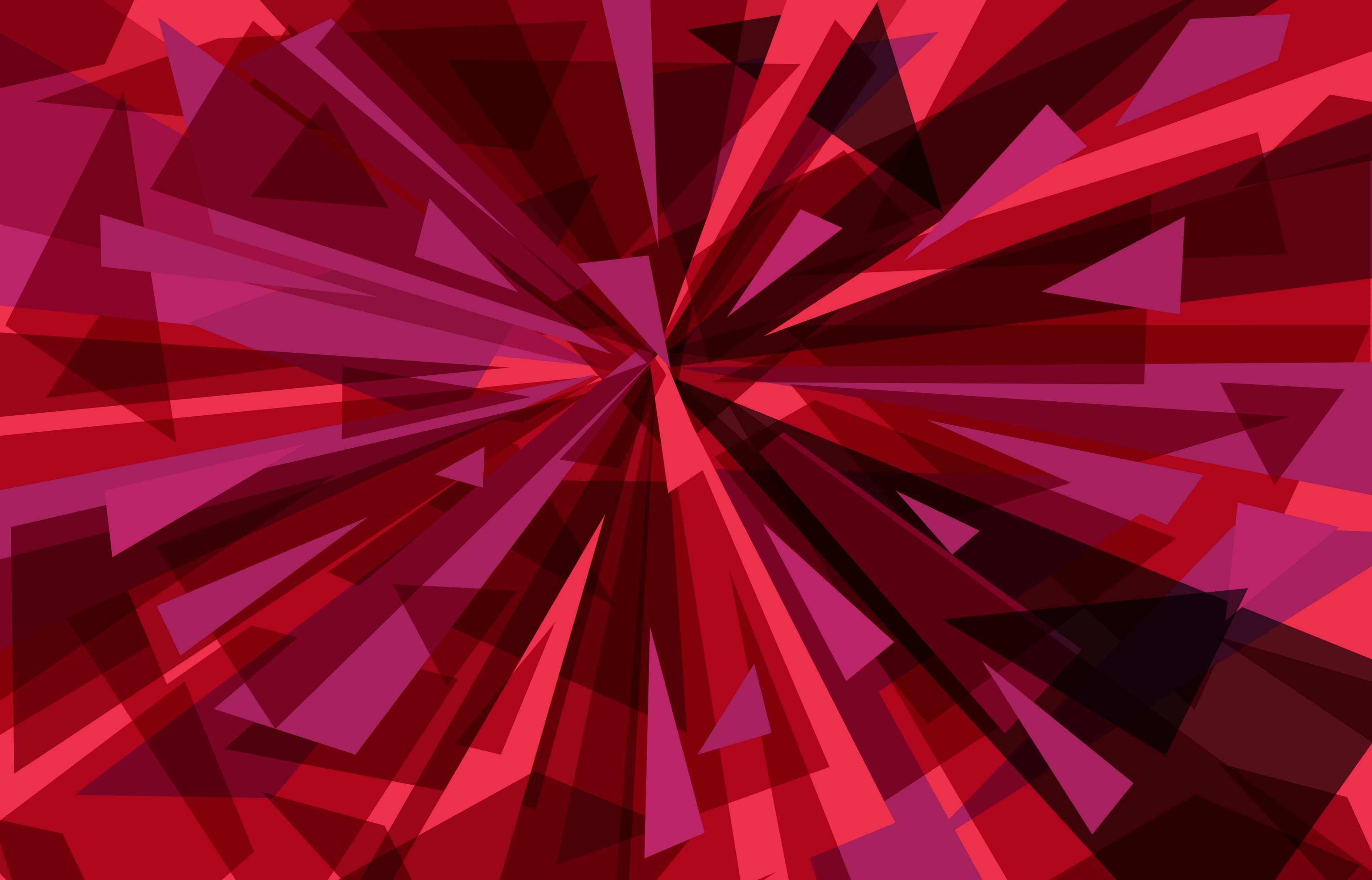 Discussion Board on Canvas
Maybe the best way to find your common questions and the fastest way to get feedback.
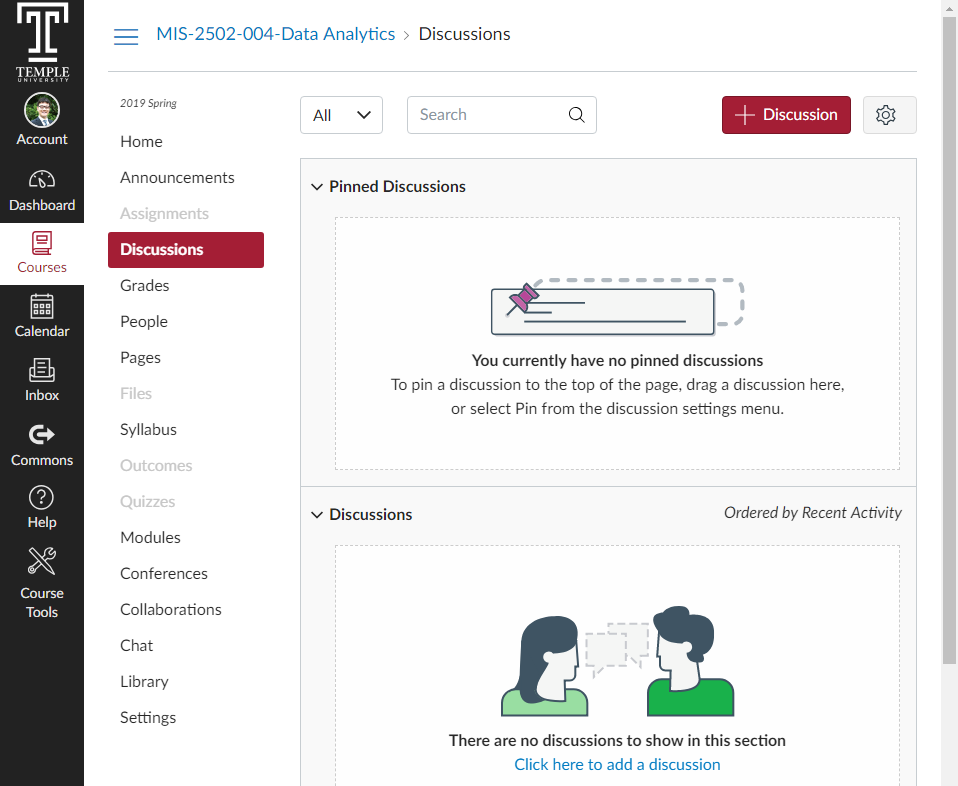 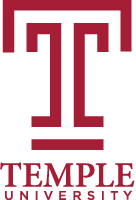 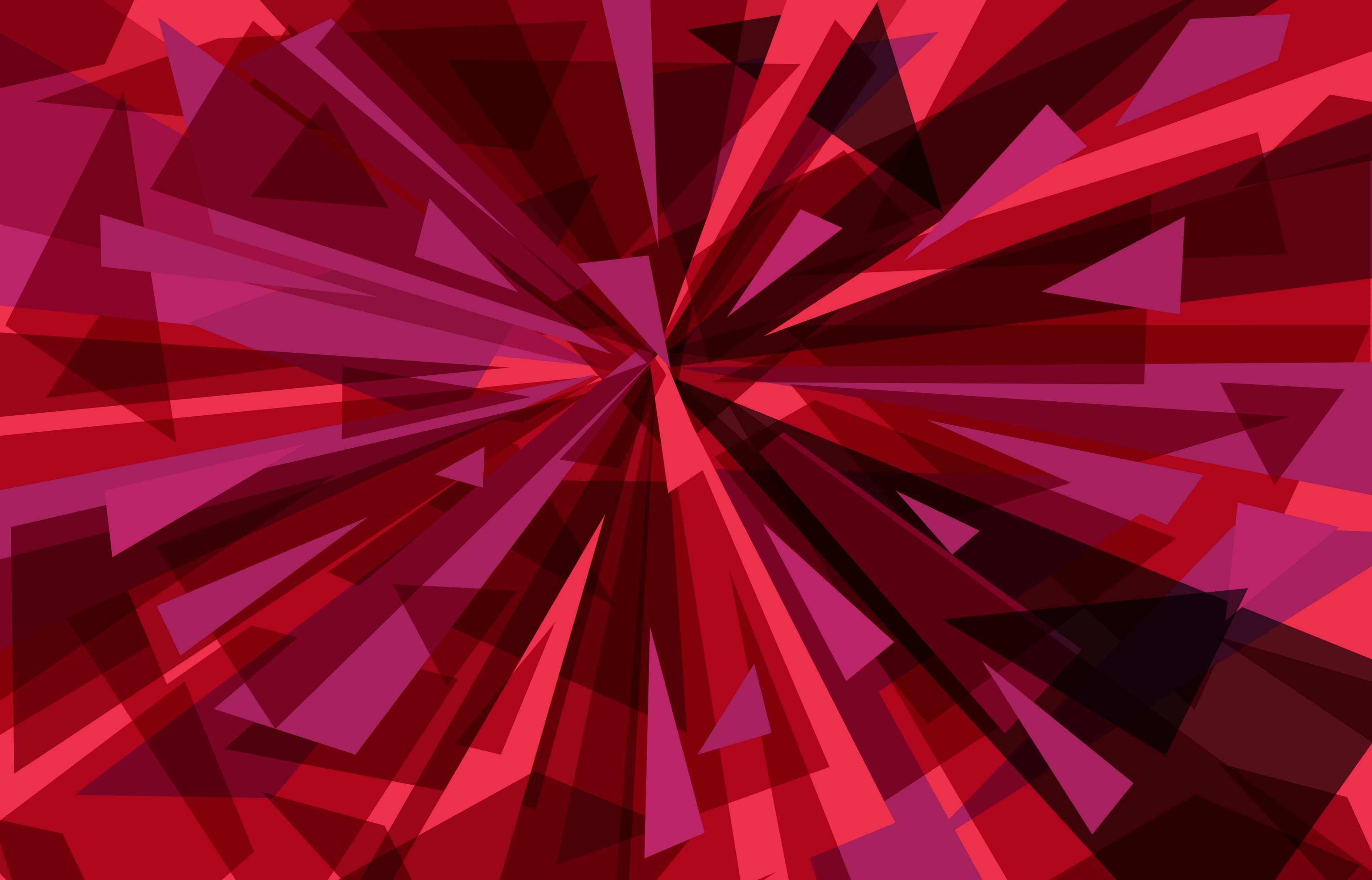 A little bit about You
MIS 2502 Survey: Getting to know you
(Please complete the survey by Jan 14th)
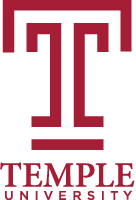 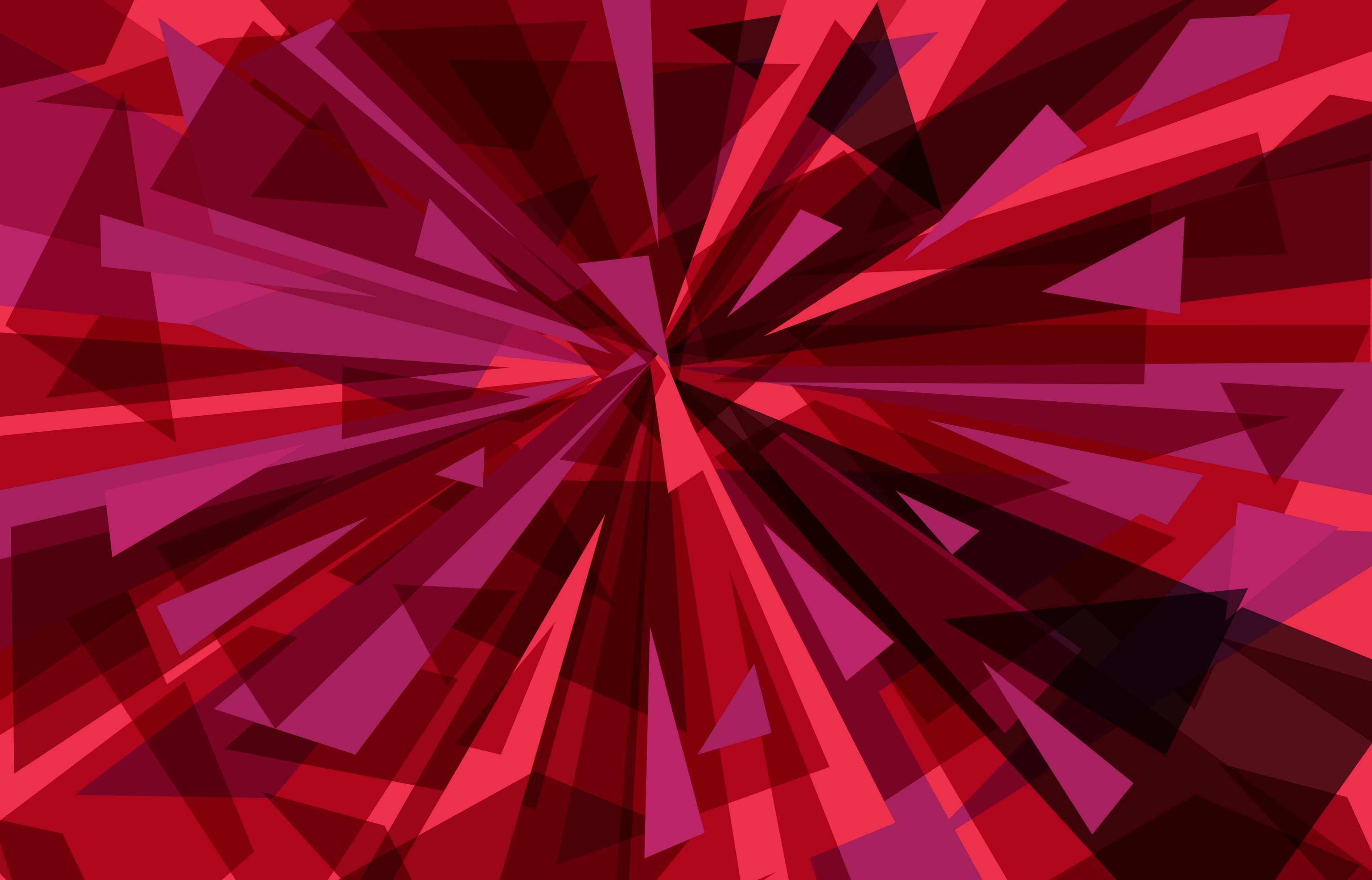 Course Websites
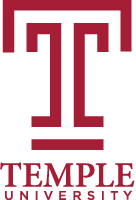 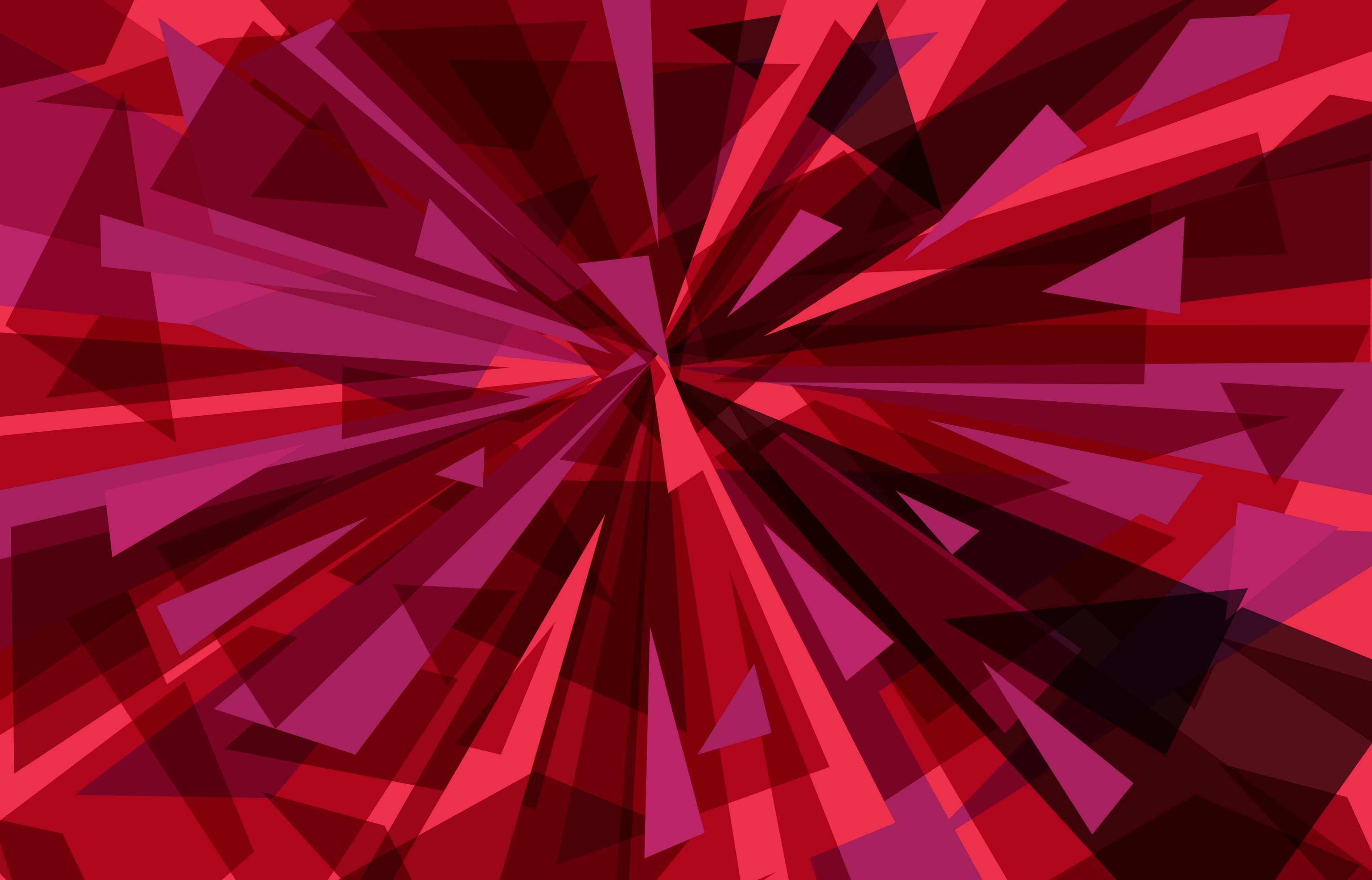 Evaluation and Grading
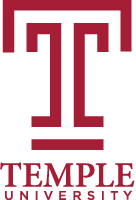 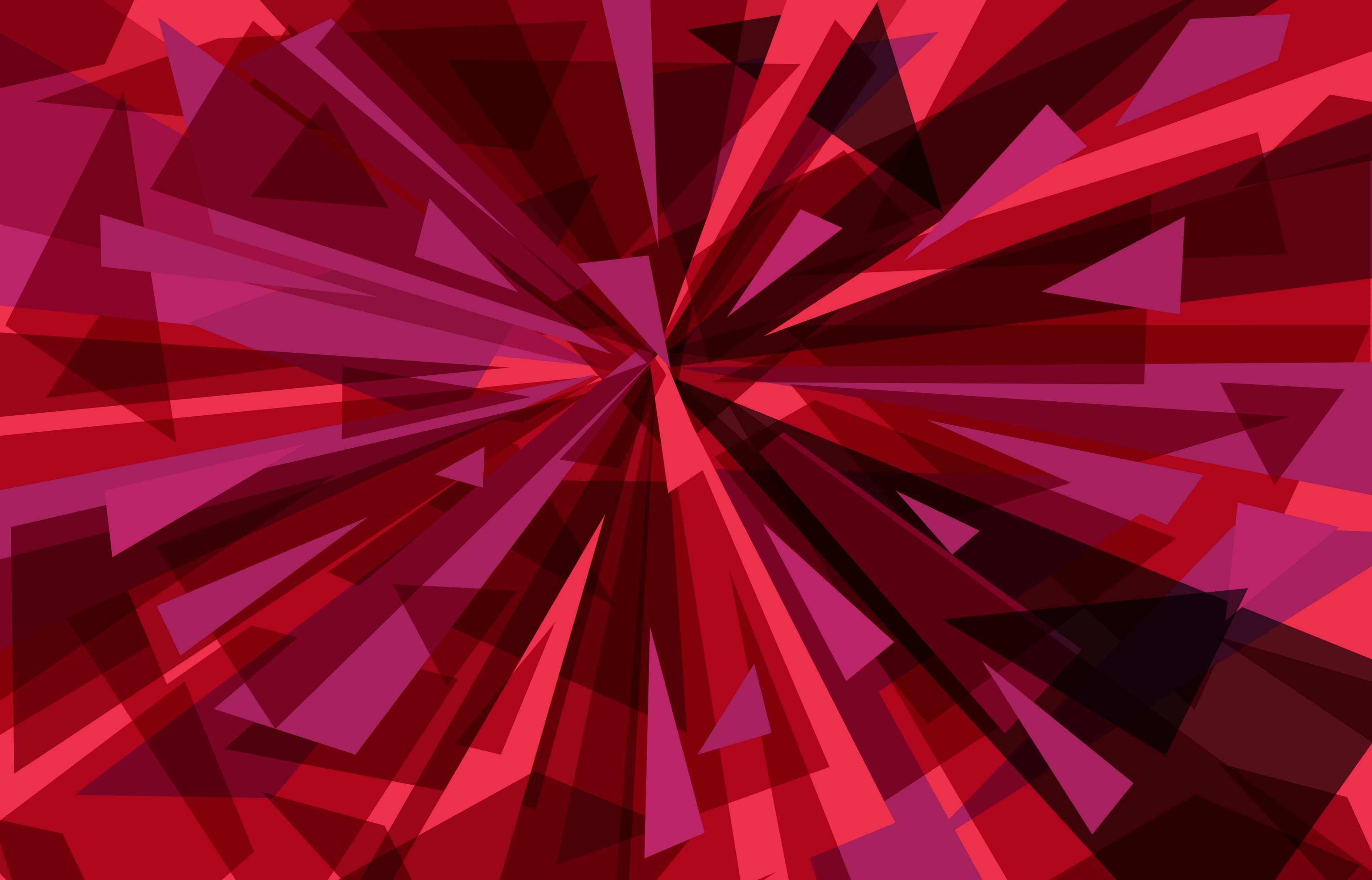 Exams
There will be three exams. 

Tentative exam schedules:
Exam 1: 2/19 during class time
Exam 2: 3/26 during class time
Exam 3: 5/7 during class time
Makeup examinations will only be given in accordance with the official University policy.
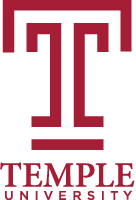 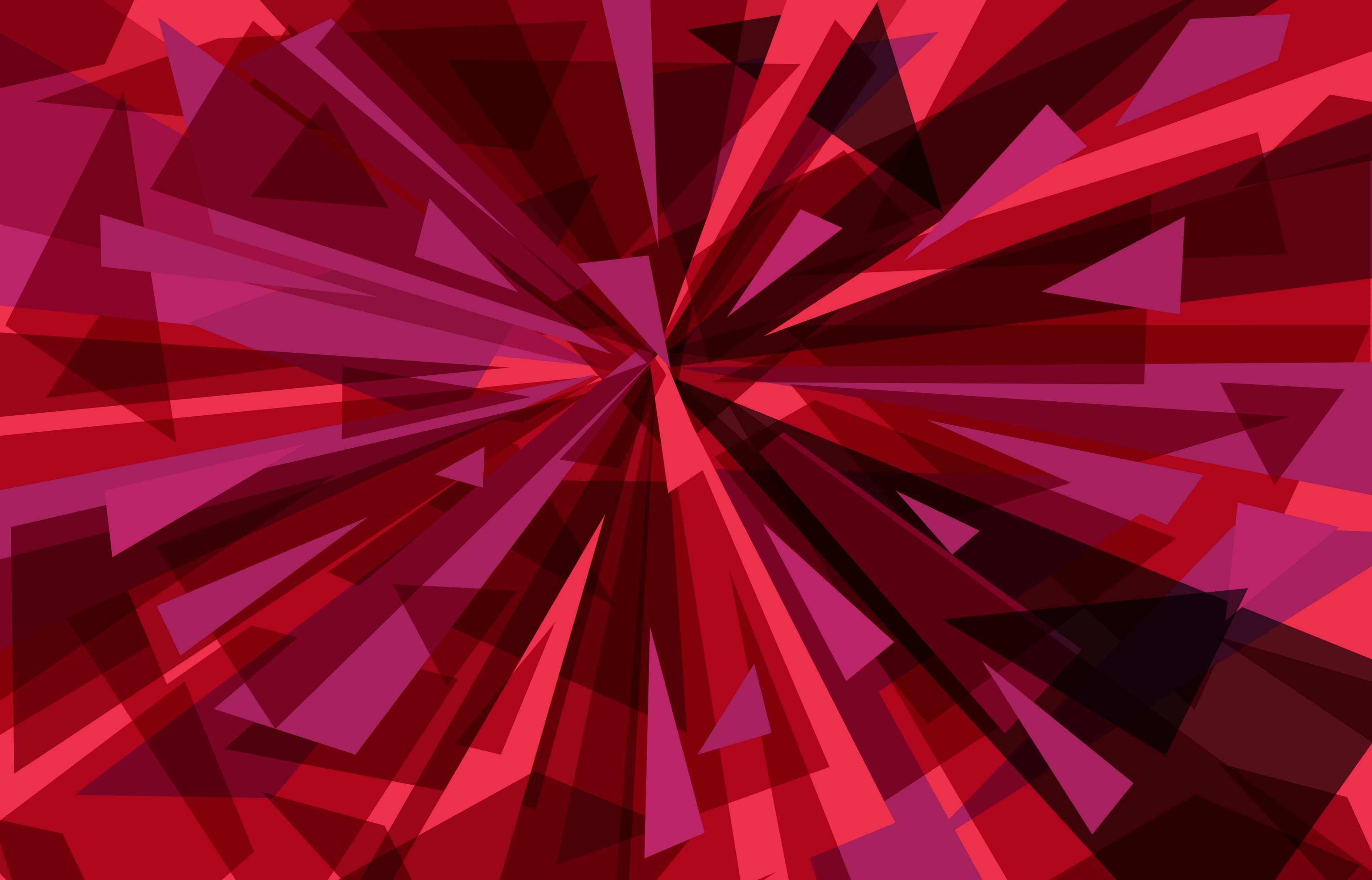 Assignments
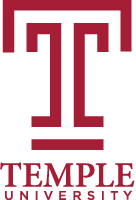 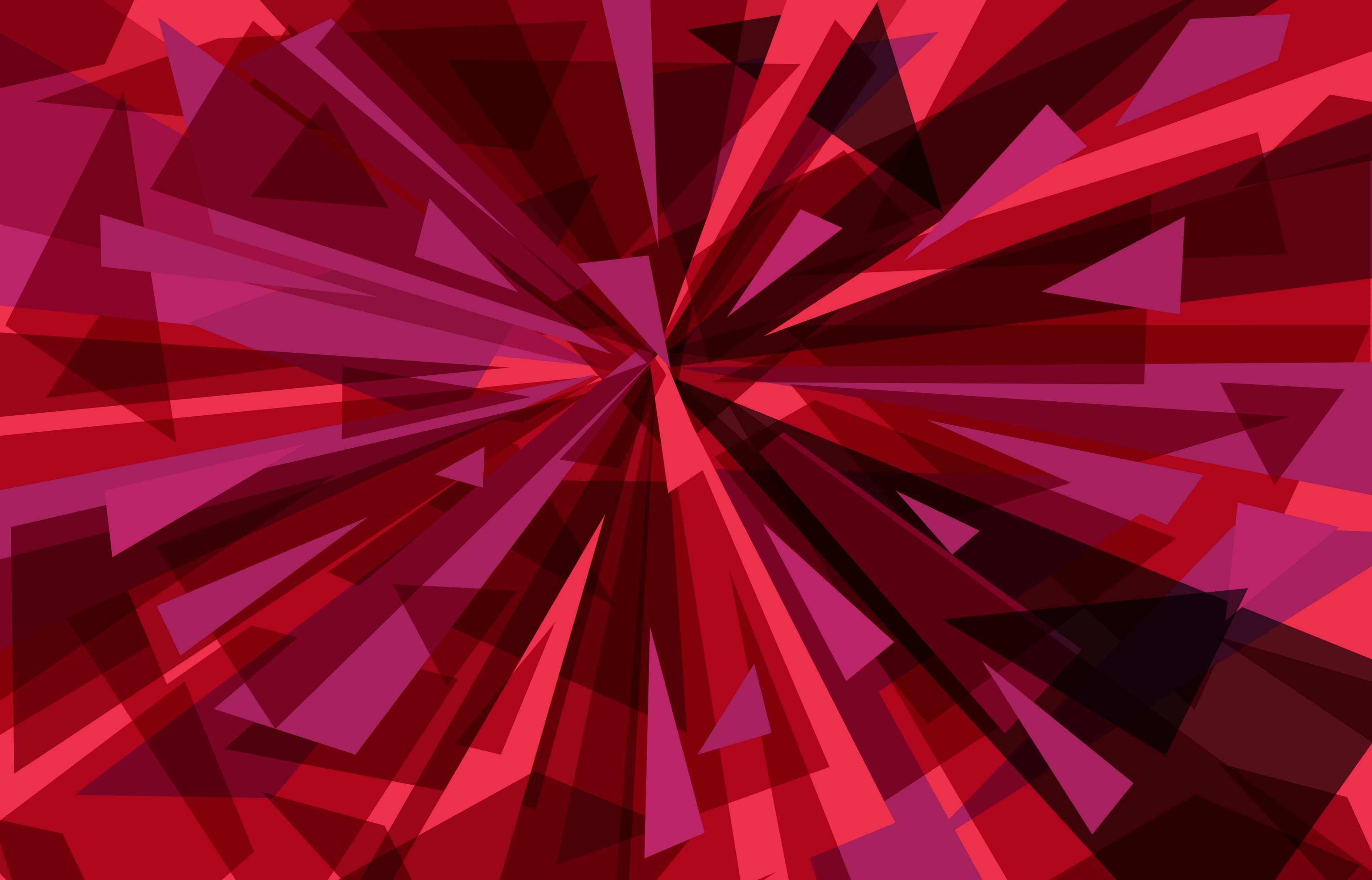 Late Assignment Policy
All assignments will be assessed a 50% penalty (subtracted from that assignment’s score) for the first day (i.e. 24 hours) they are late.

No credit will be given for assignments turned in more than 24 hours past the deadline.

Equipment failure is not an acceptable reason for turning in an assignment late
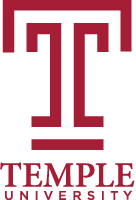 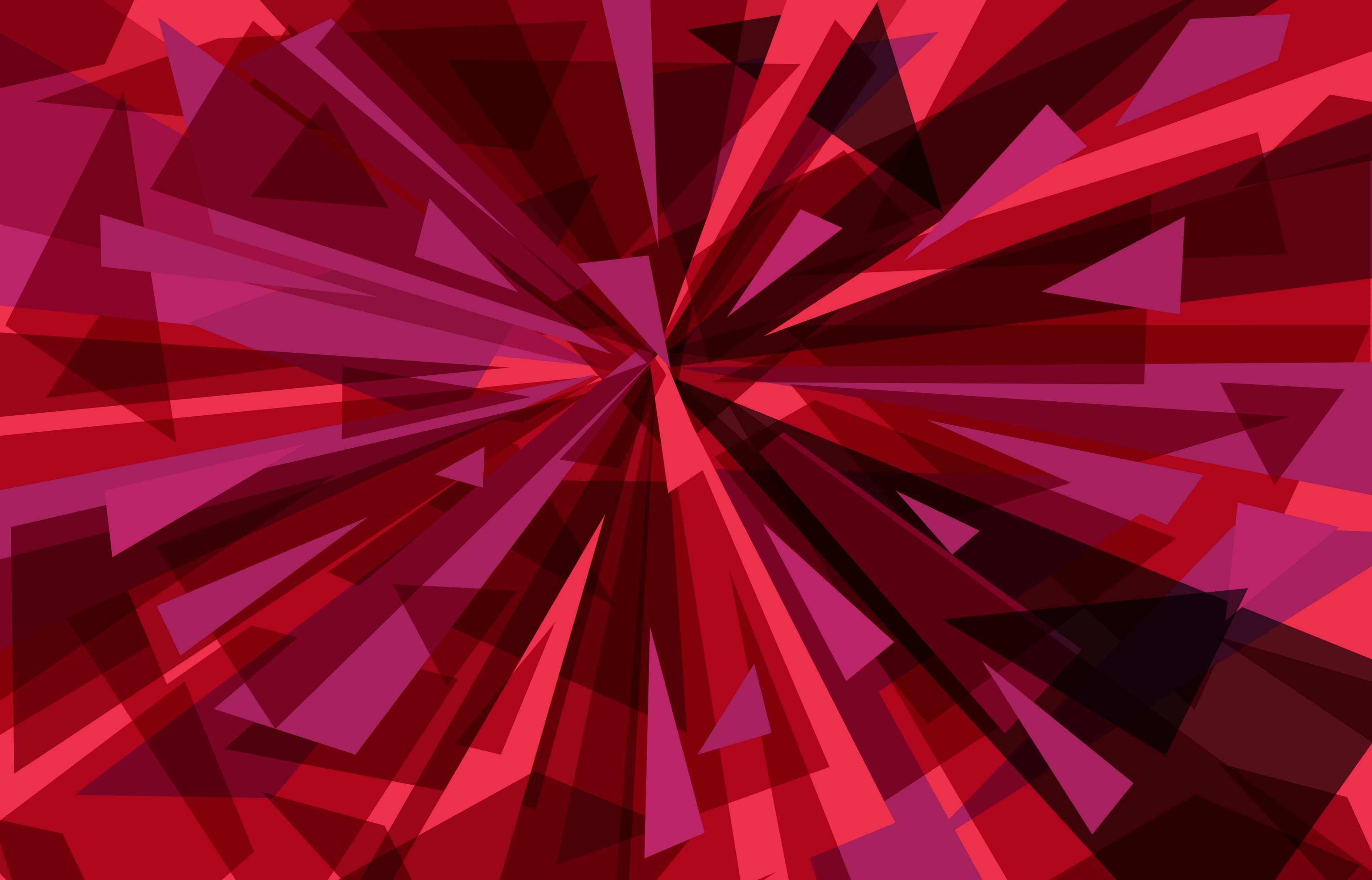 In-Class Activities
You learn data analytics skills through
Your own hands-on experience
Interaction with peers and instructor
Classroom presentation
      (in the order of decreasing priority)

Deliverables:
Submit by the end of the class
Graded based on completeness and correctness
Graded by success or fail
Will not accept late submission
Allowed to miss two submissions for in-class activities
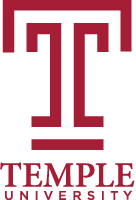 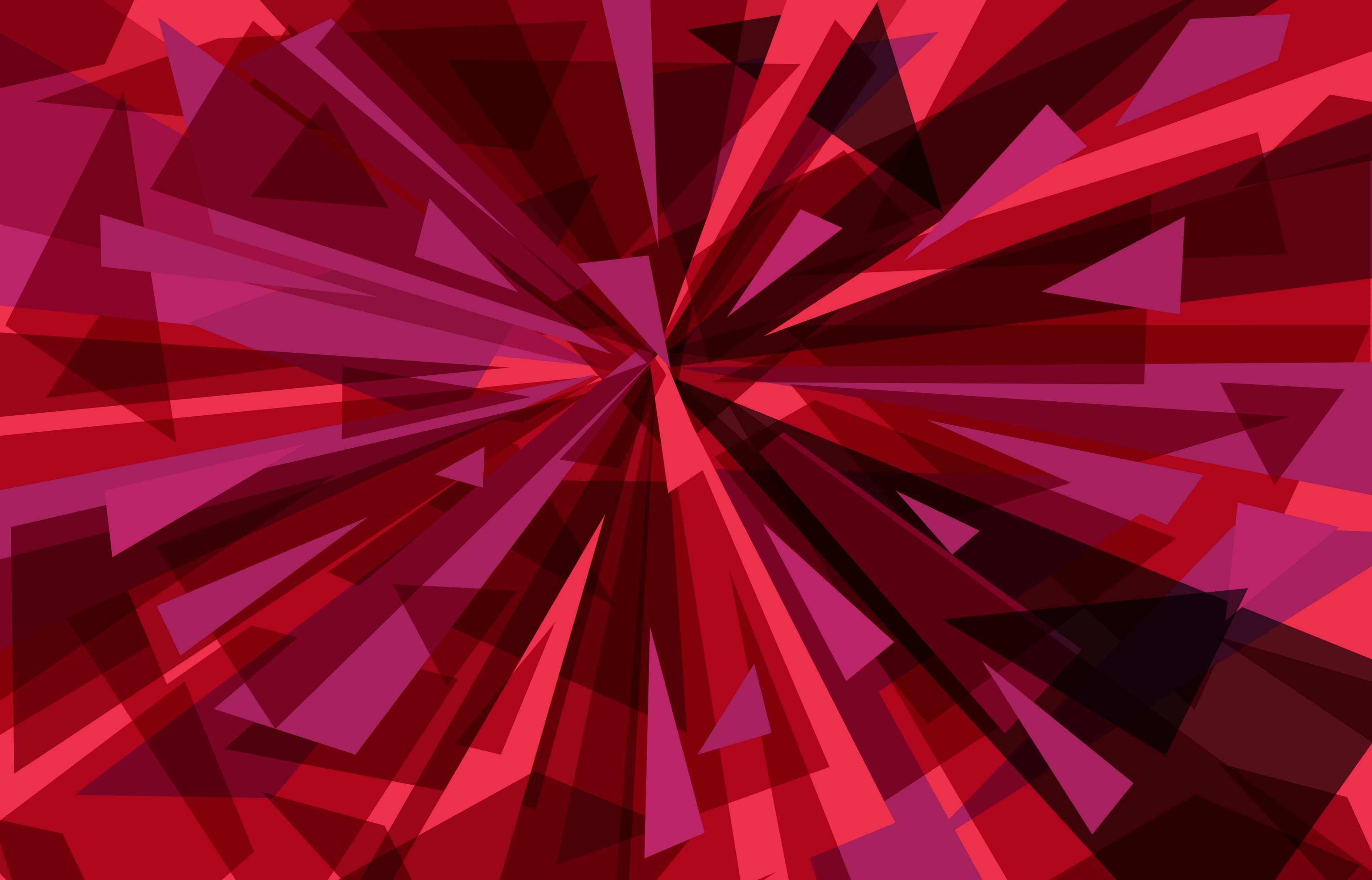 Presence & Participation
Although class presence and participation are not a part of the evaluation, I will occasionally check the participation and use the record as a reference in case I curve the grades.

You should be in class at the moment I check the attendance to get a credit.
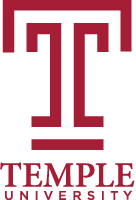 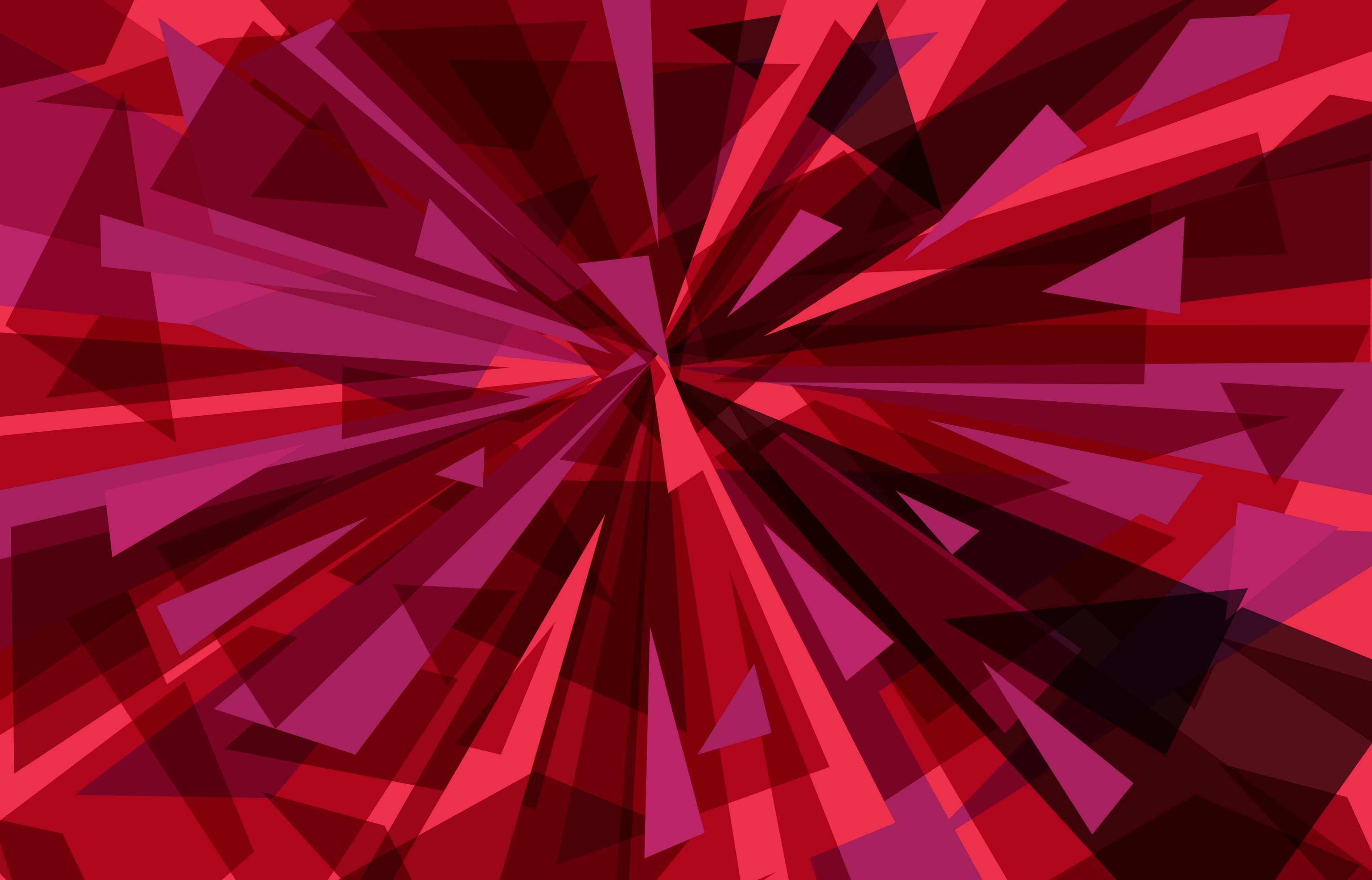 Plagiarism and Academic Dishonesty
Copying material directly, word-for-word, from a source (including the Internet) 
Turning in an assignment from a previous semester as if it were your own
Having someone else complete your homework or project and submitting it as if it were your own
Using material from another student’s assignment in your own assignment

Penalties for such actions can range from a failing grade for the individual assignment, to a failing grade for the entire course, to expulsion from the program.
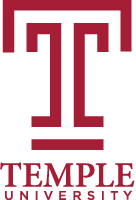 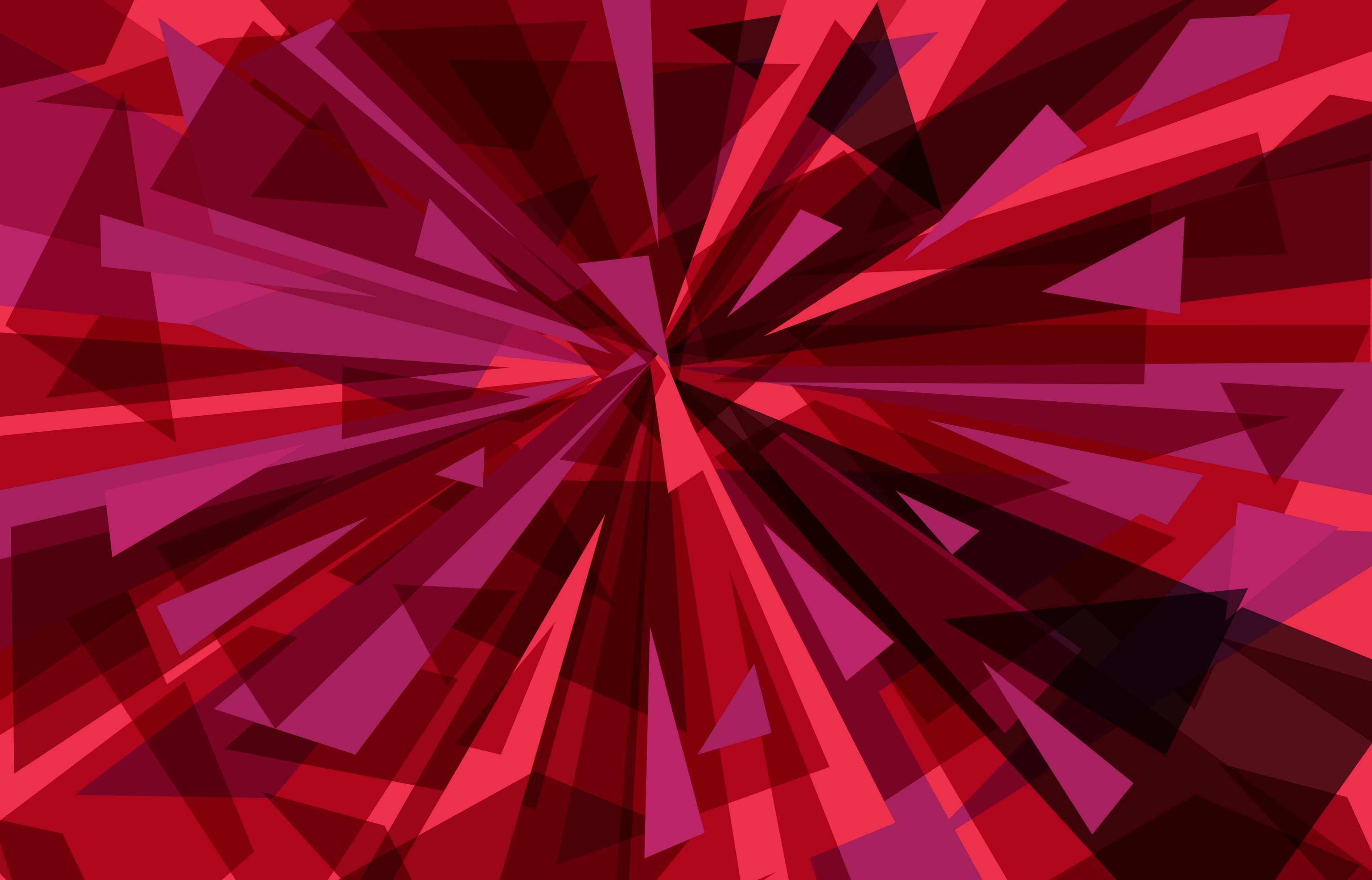 A Note on Regrade Requests
Must be submitted within 1 week of the date when the grade was returned.

I and the ITA reserve the right to regrade the entire assignment/exam and thus your grade may go up or down.
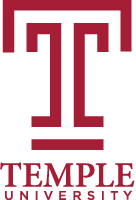 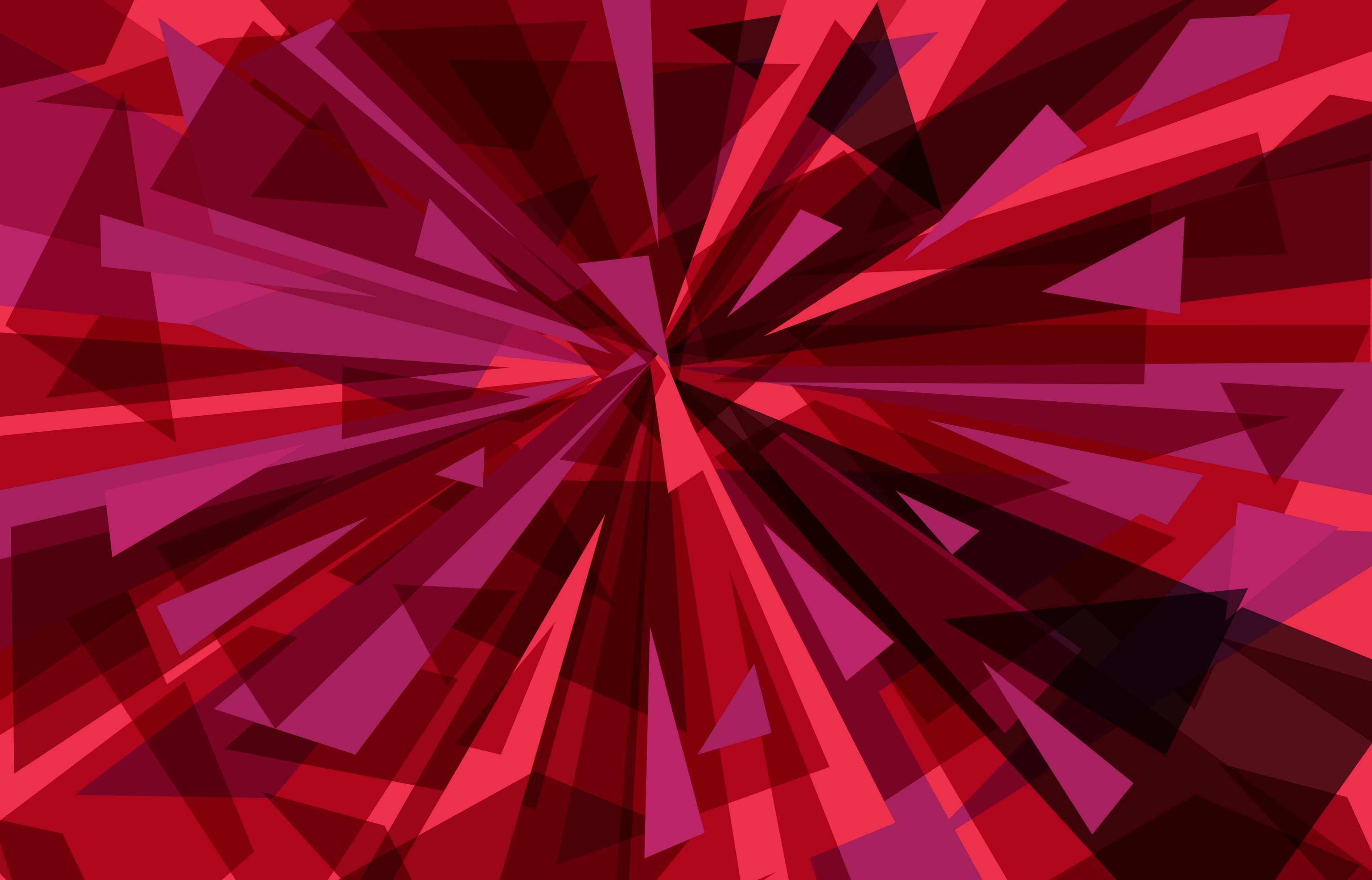 Professional Achievement Point Requirement (MIS Majors Only)
All MIS majors are required to earn a minimum of 200 professional achievement points by the end of the semester.  
Students who do not earn the minimum number of professional achievement points by the end of the semester will receive an “Incomplete” for this course
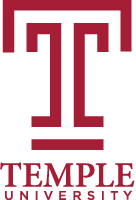 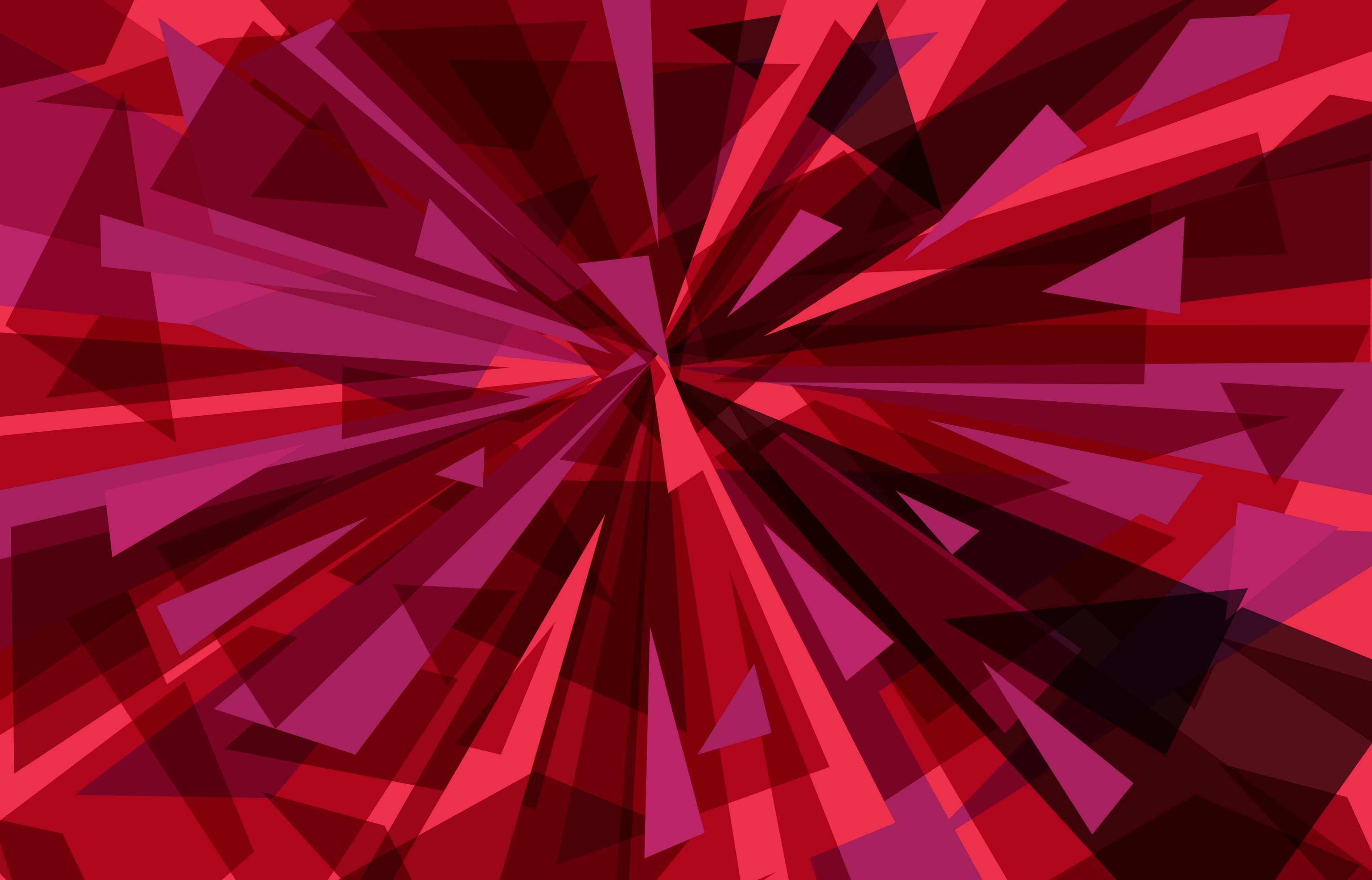 Q
What comes to your mind when you think of
Data Analytics?
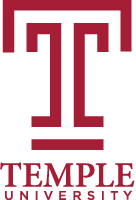 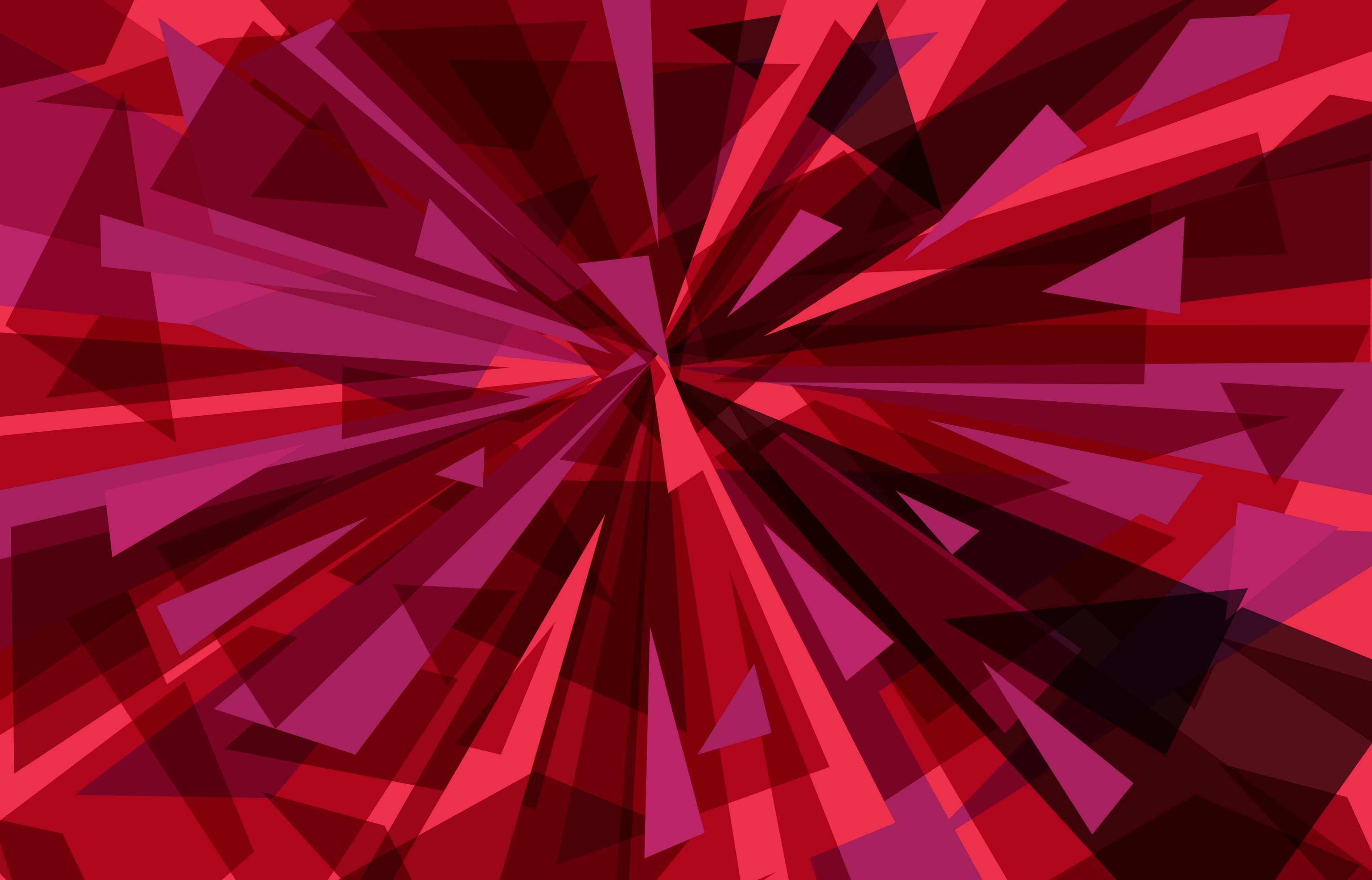 Definition from Wikipedia
“Data Analytics
is the discovery and communication of meaningful patterns in data.”
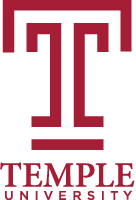 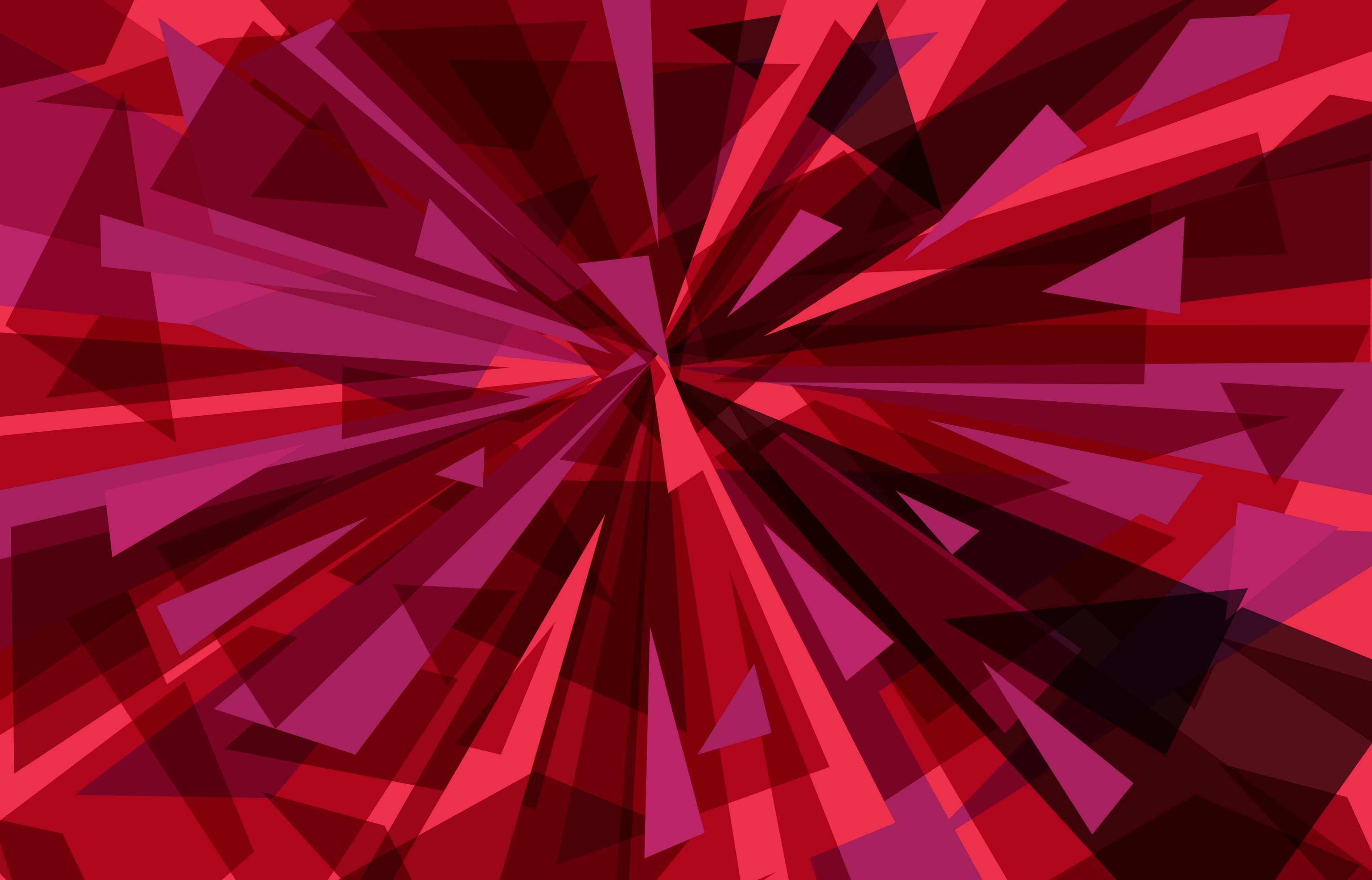 Definition from WhatIs.com
“Data analytics 
is the science of examining raw data
with the purpose of drawing conclusions about that information.”
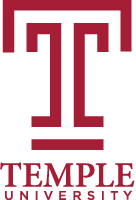 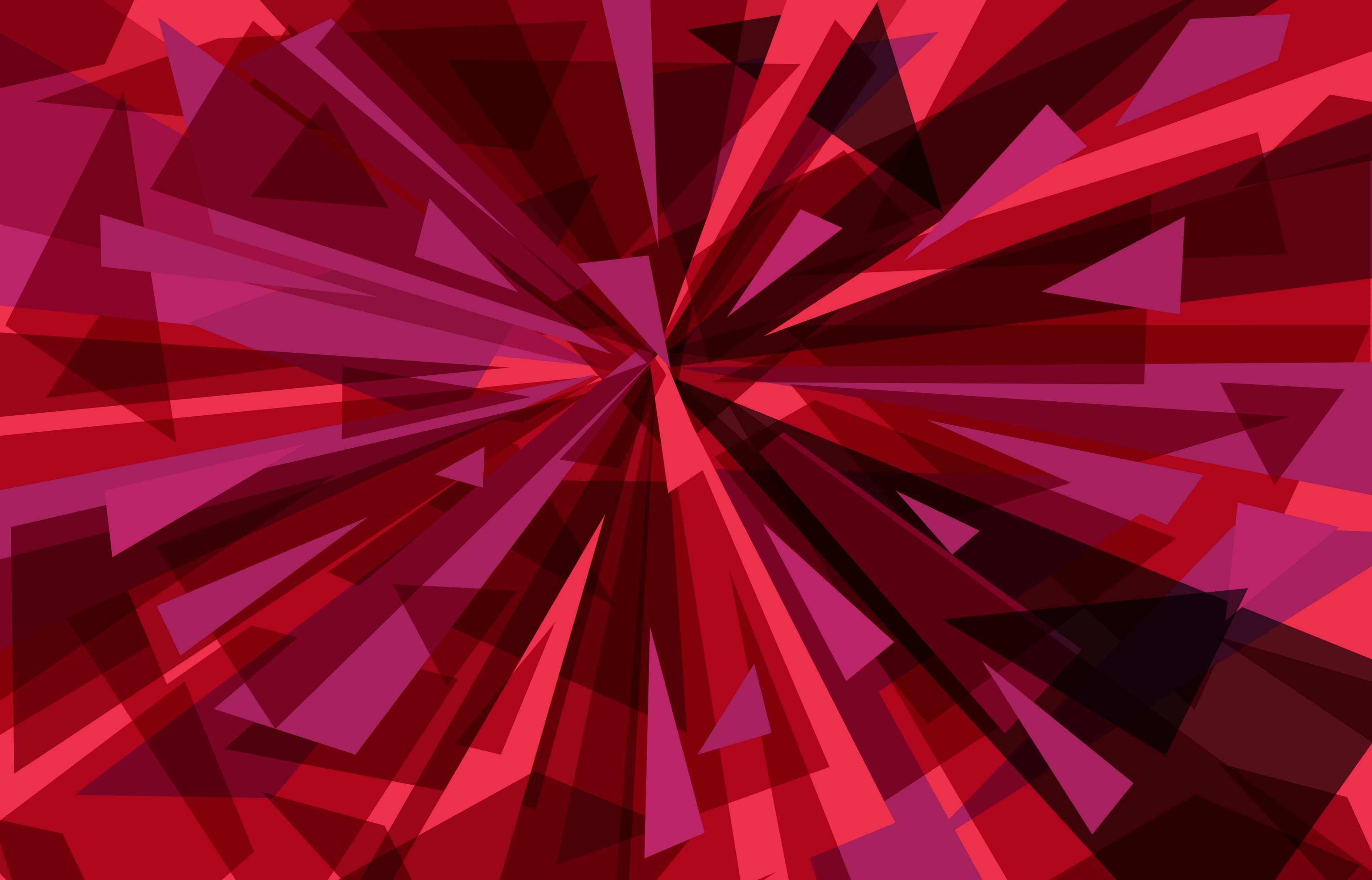 Definition from Techopedia
“Data analytics
refers to qualitative and quantitative techniques and processes
used to enhance productivity and business gain.”
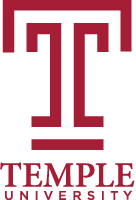 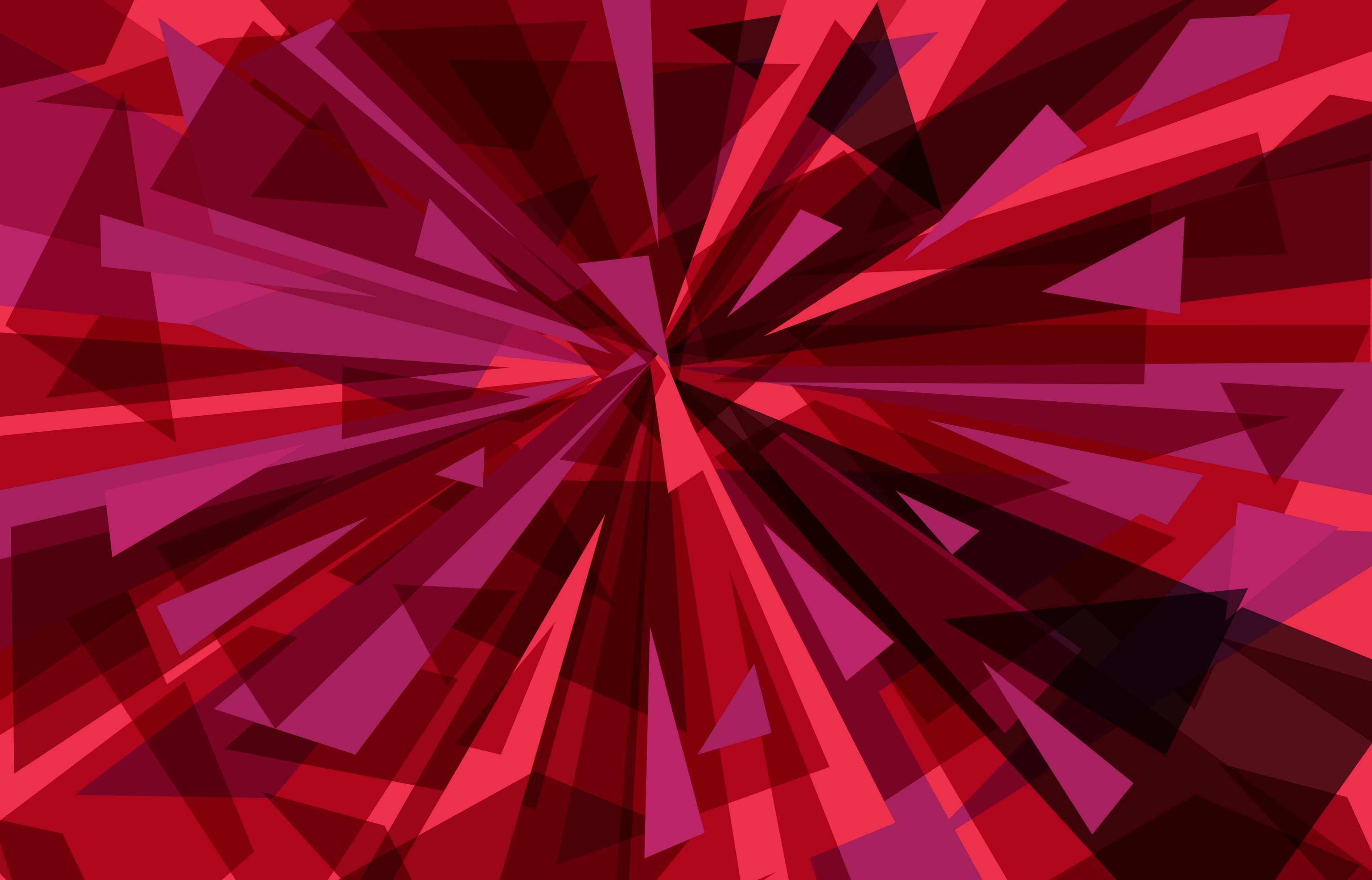 Getting from Data to Decisions
It is about asking the right questions and being curious – be a “data detective”
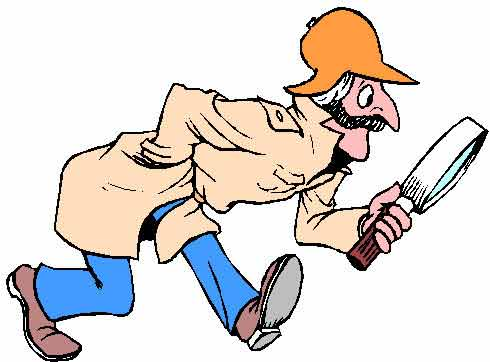 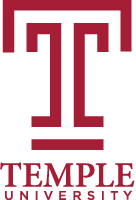 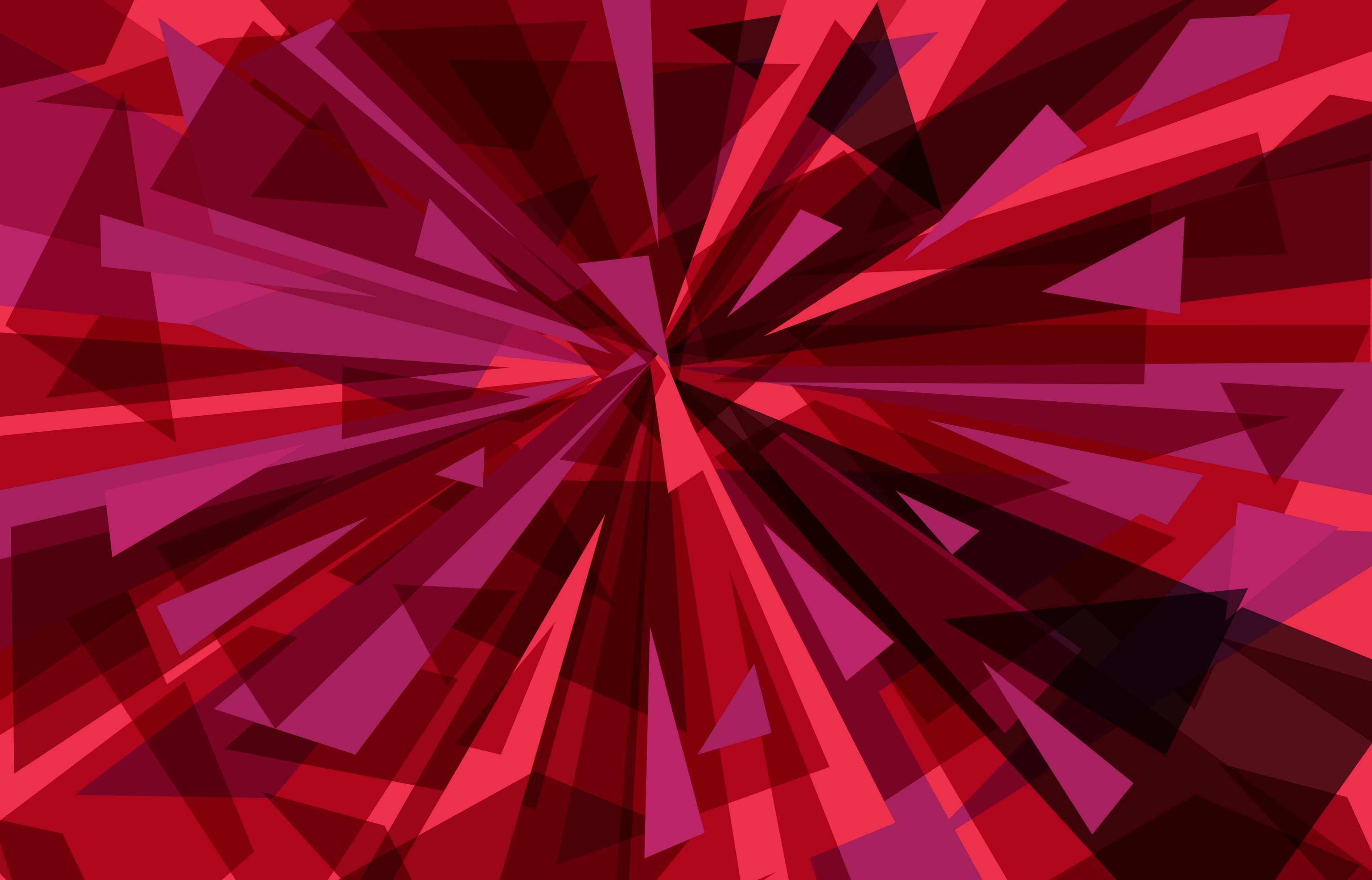 Steps to be a Data Detective
1. Set objectives: What do you want to achieve?
2. Gather data , analyze data: What do you need to know?
3. Generate insights: What did you learn? What questions still need to be answered?
4. Make decisions: How can you turn data-based insights into action?
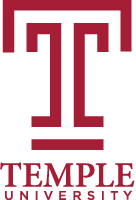 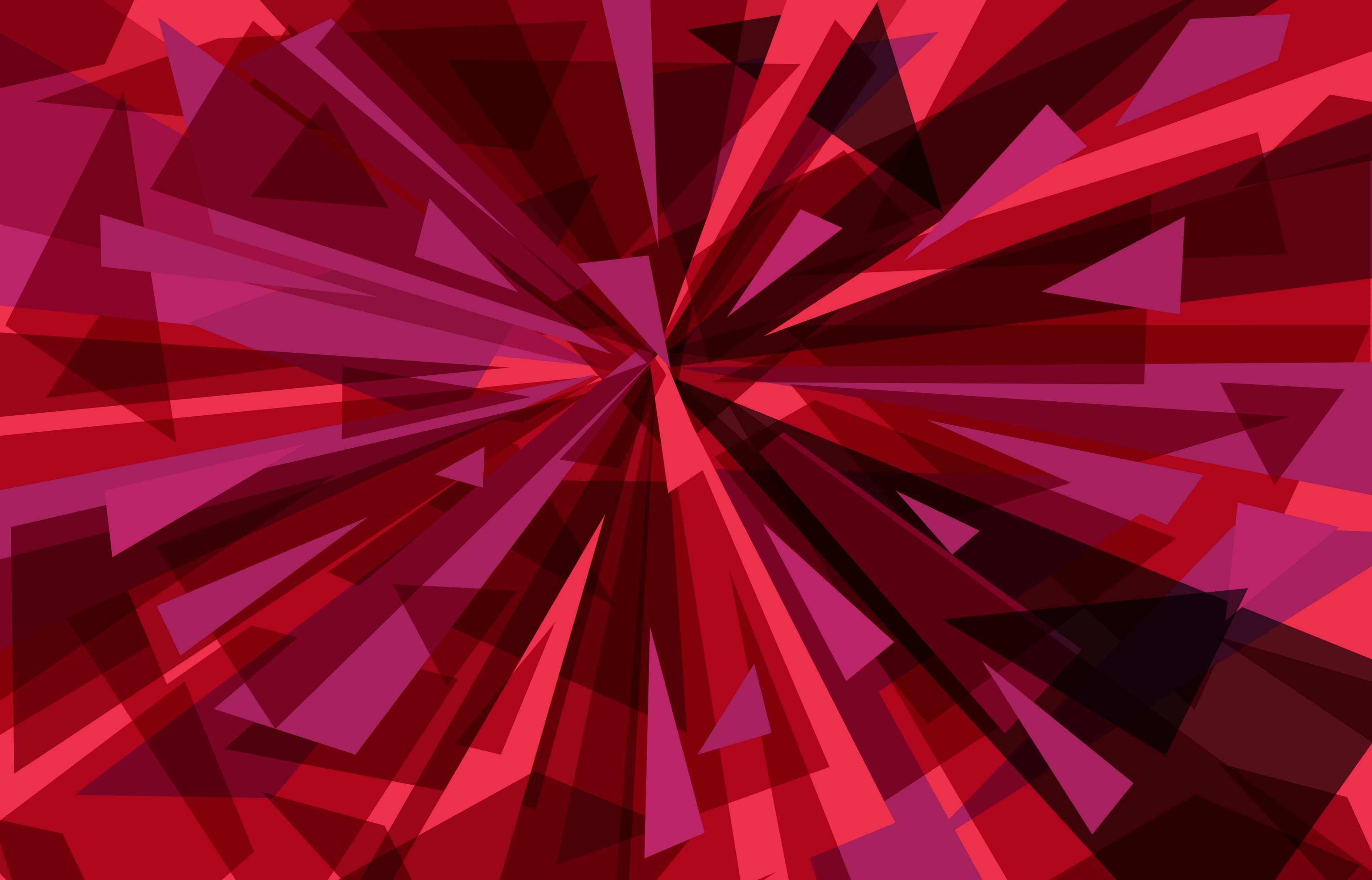 Course Overview
What this course is about
Introduce you to some fundamental and widely used concepts and techniques in data analytics
	 -  designing database systems (e.g. ERD, SQL) and
	 -  analyzing business data (e.g. Clustering, Classification)
	 -  which have become part of today’s “business language”

Think about how you can use them in your future career

Expose you to various software tools (MySQL, R, Tableau Prep) to actually solve some problems using what you will learn
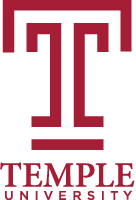 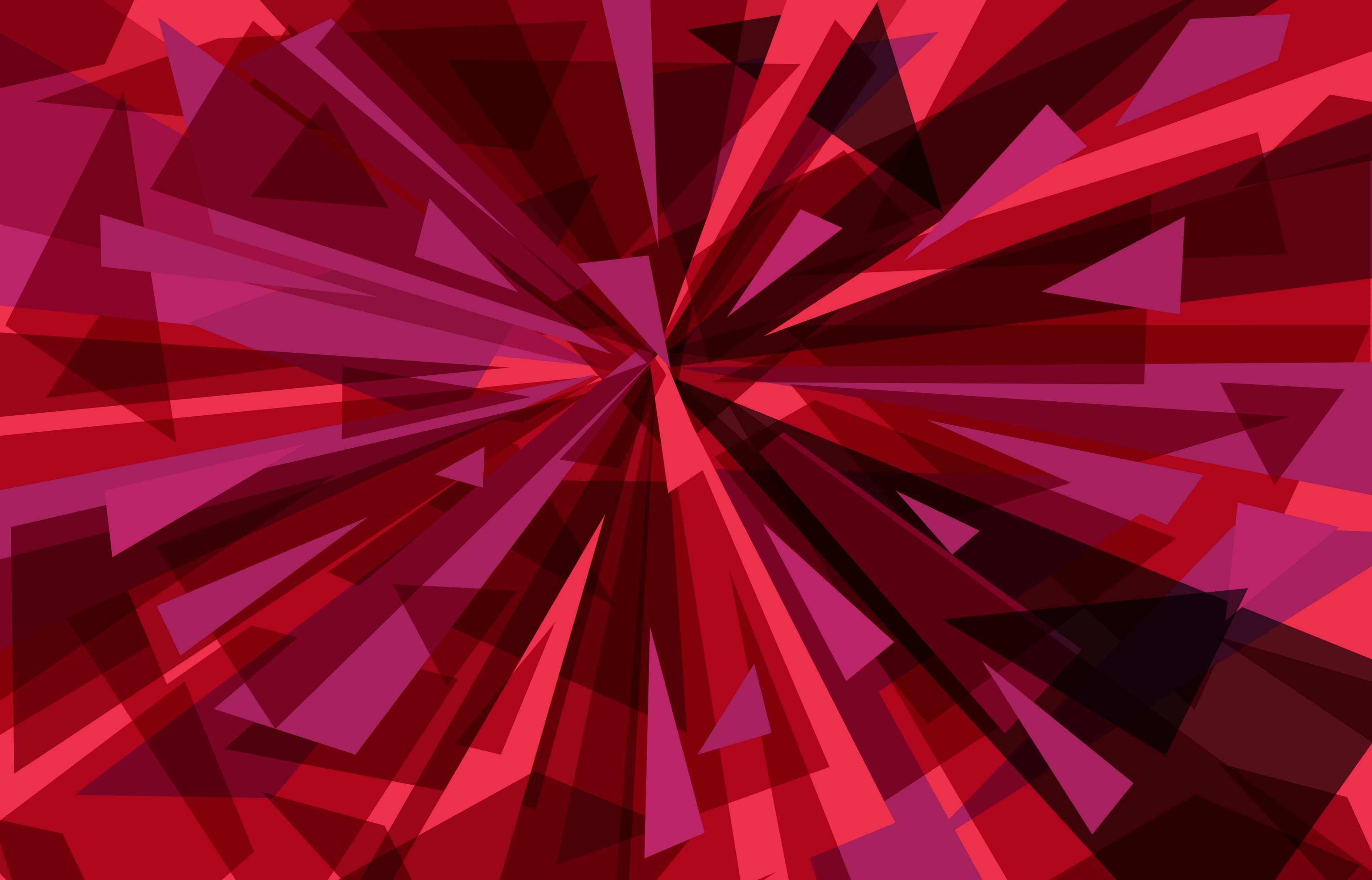 Course Overview
What this course is NOT about

Ask you to memorize definitions, formulas, algorithms, or software commands
	 -  Understanding and intuitions are far more important than                     short-term memory, and a lot harder to forget
	 -  In any homework/exam, I will never ask you to                   reproduce a definition, but will ask you to express your                   understanding of certain concepts
Train you to be a skilled programmer
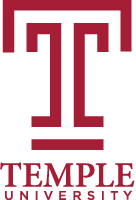 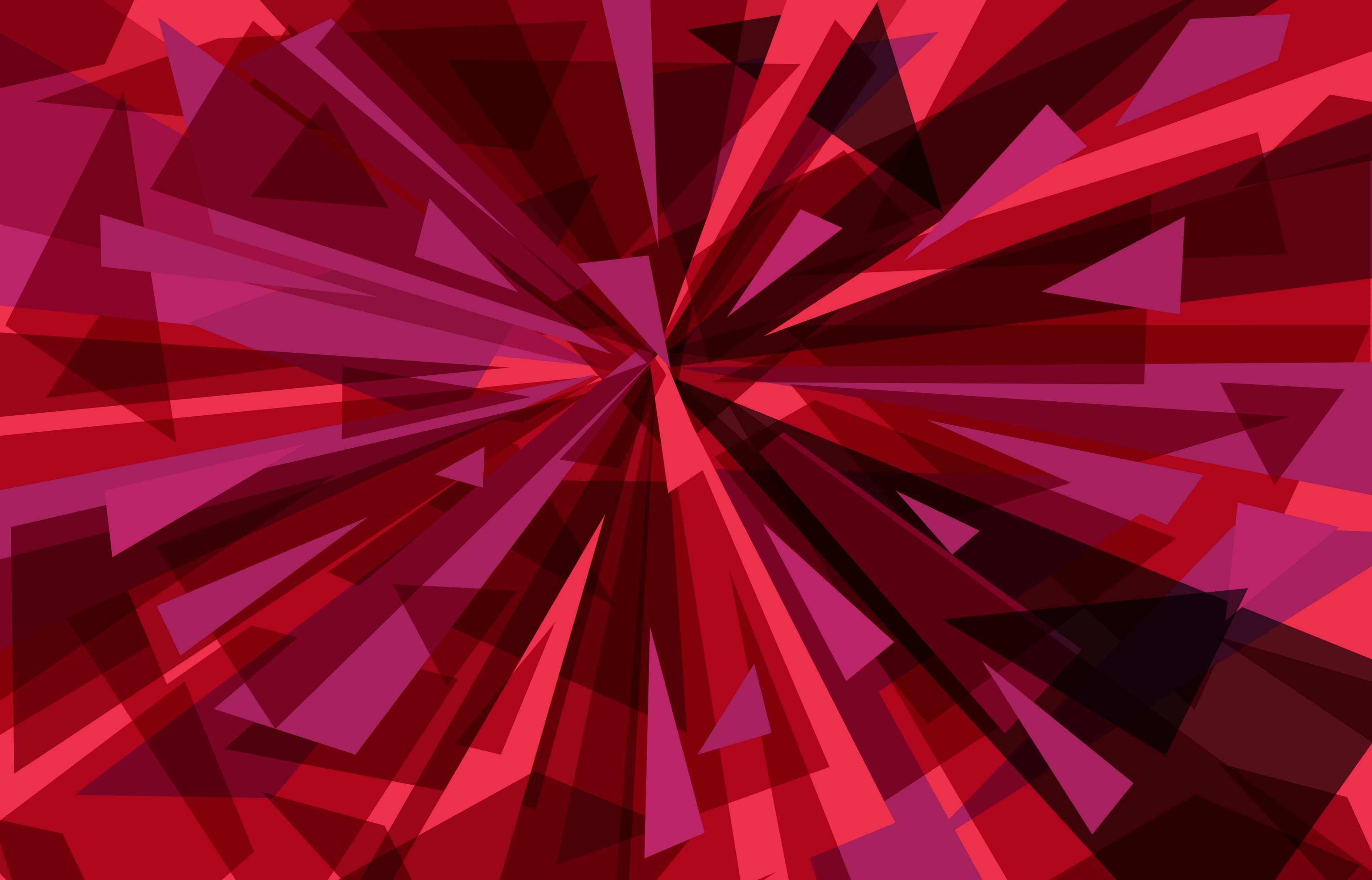 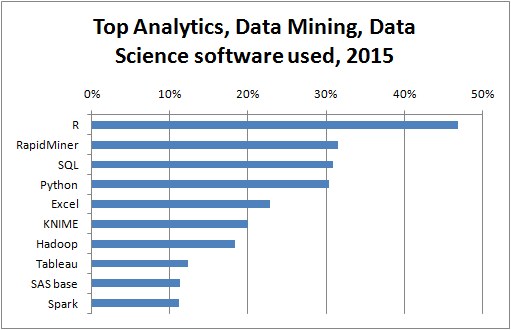 http://www.kdnuggets.com/2015/05/poll-r-rapidminer-python-big-data-spark.html
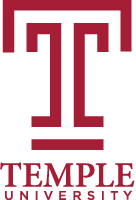